Quia Tier 2Quarter 2  Week 1
Sixteenth Notes
Note  Name: SIXTEENTH NOTE
Note Duration: 
¼ Count
Counting Sixteenth Notes
4 sixteenth notes = 1 beat
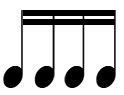 1 e + a
=
Rhythm Counting
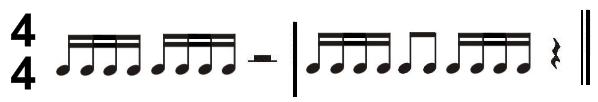 1 e + a  2 e + a (3_4) 1 e + a 2 + 3 e + a  (4)
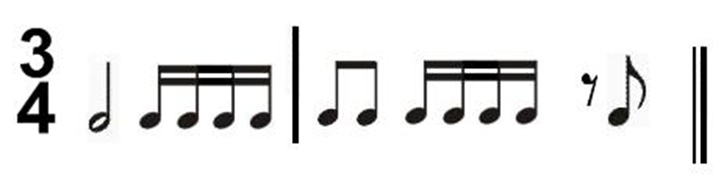 1_2  3 e + a   1 + 2 e + a (3) +
Rhythm Counting
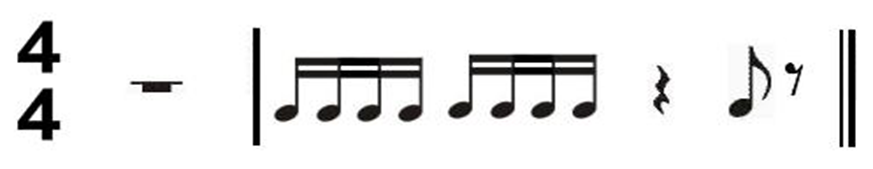 (1_2_3_4)   1 e + a    2 e + a      3   4 (+)
Staccato
An Italian term that indicates notes should be short and separated
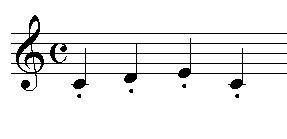 Draw a staccato note next to the definition of staccato
Legato
An Italian term that indicates notes should be played smooth and connected
Quia Tier 2Quarter 2  Week 2
Key Signature
Definition: A key signature tells us what notes are flatted or sharped in the song
Flats
NAME: Flat Symbol
What does a flat do to a note?
A flat symbol lowers a note a half step
Flats
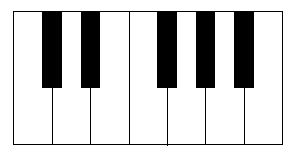 Gb
G
Move down a HALF STEP from G
Order of the Flats
There is a certain order that flats get used in…
WHAT’S THE ORDER OF THE FLATS?
BEADGCF
Flat Identification
What flats are being used?
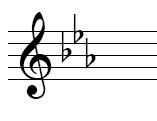 Bb
Eb
Ab
F
E
D
C
B
A
G
F
E
Flat Identification
What flats are being used?
Bb
Eb
Ab
Db
Gb
Cb
Fb
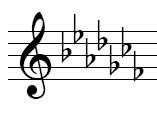 Flat Identification
What flats are being used?
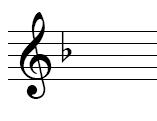 Bb
Flat Accidentals
True or False: The first note is higher than the second note.
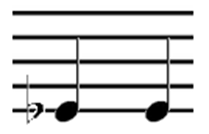 FALSE
E
Eb
Flat Accidentals
True or False: The first note is higher than the second note.
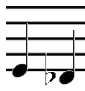 TRUE
Db
E
Flat Accidentals
True or False: The first note is higher than the second note.
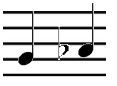 FALSE
Ab
G
Flat Accidentals
True or False: The first note is higher than the second note.
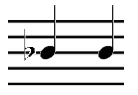 FALSE
B
Bb
Finding “DO”
NO FLATS OR SHARPS
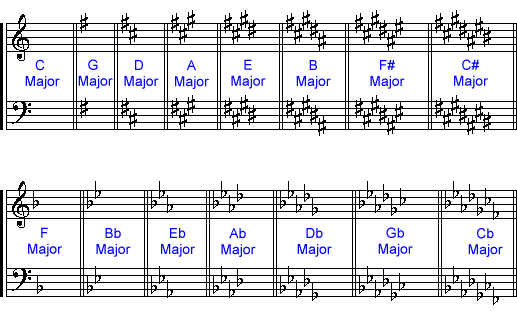 DO = C
Finding “DO”
NO FLATS OR SHARPS
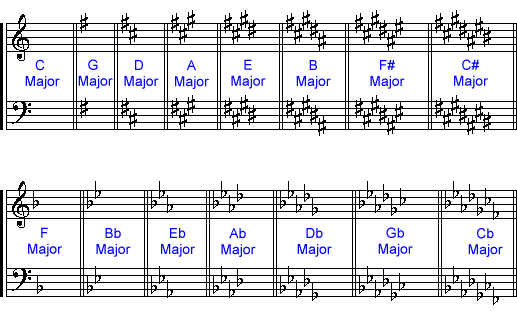 Key signature is CLEAR
Finding “DO”
ONE FLAT
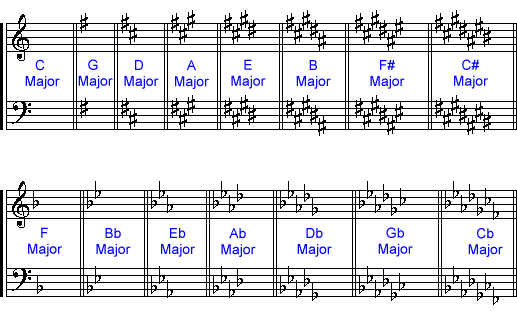 Do = F
Finding “DO”
ONE FLAT
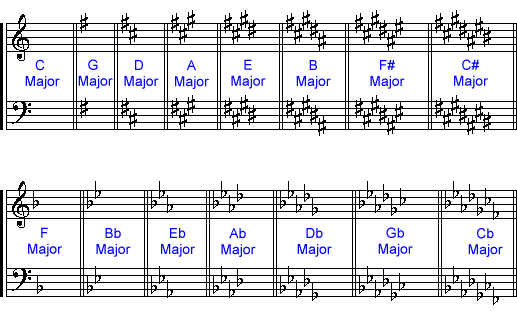 First 
Flat
Rule for Finding “DO”
The second to last flat is the key signature
Rule for Finding “DO”
Find second to last flat
Determine name of the flat
Name of flat = DO
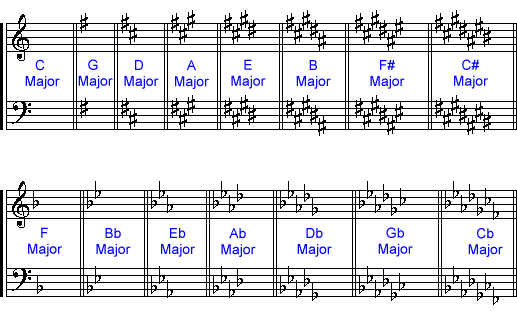 DO = D-FLAT
Finding “DO”
TWO FLATS
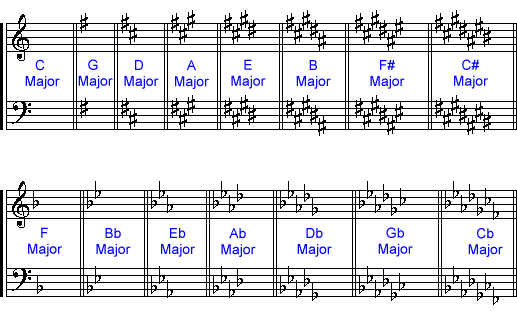 Do = B-flat
Finding “DO”
THREE FLATS
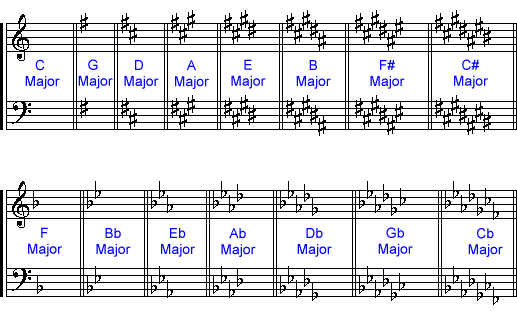 Do = E-flat
Finding “DO”
FOUR FLATS
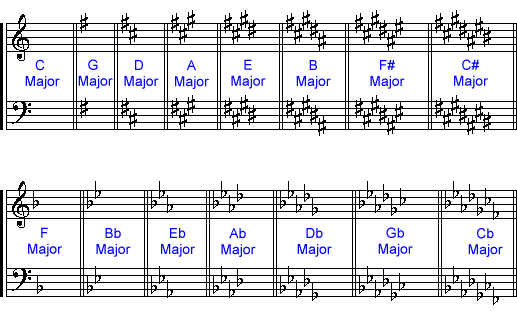 Do = A-flat
Finding “DO”
FIVE FLATS
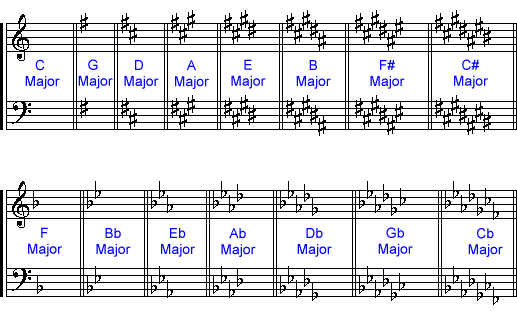 Do = D-flat
Finding “DO”
SIX FLATS
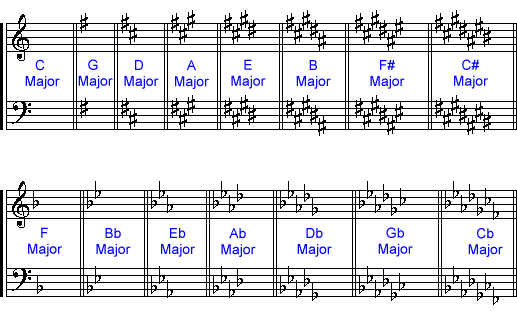 Do = G-flat
Finding “DO”
SEVEN FLATS
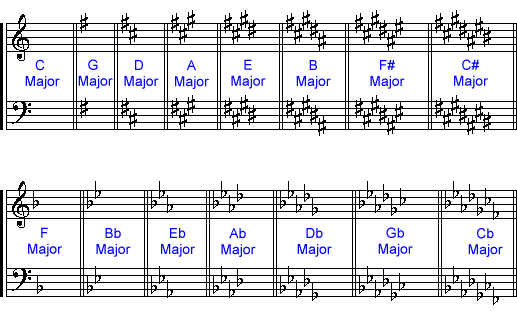 Do = C-flat
Quia Tier 2Quarter 2  Week 3
Flat Solfege
WHAT IS DO?
E-Flat
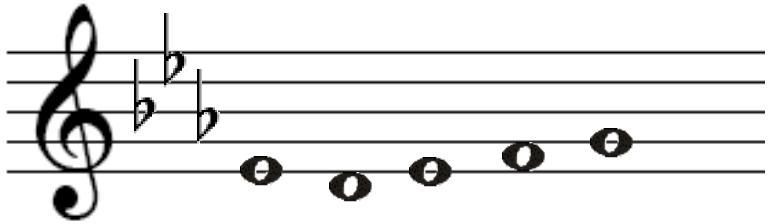 DO         TI         DO         RE       MI
Flat Solfege
WHAT IS DO?
F
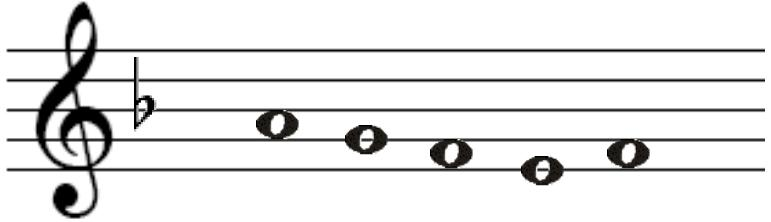 MI        RE         DO          TI           DO
Flat Solfege
WHAT IS DO?
D-Flat
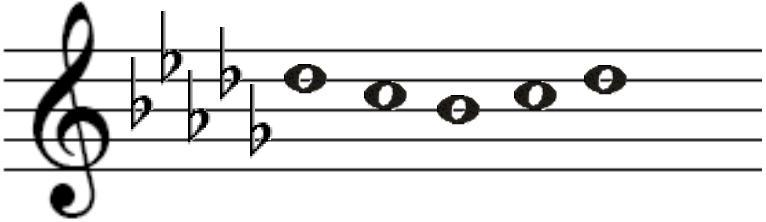 DO         TI        LA        TI         DO
Flat Solfege
WHAT IS DO?
C-Flat
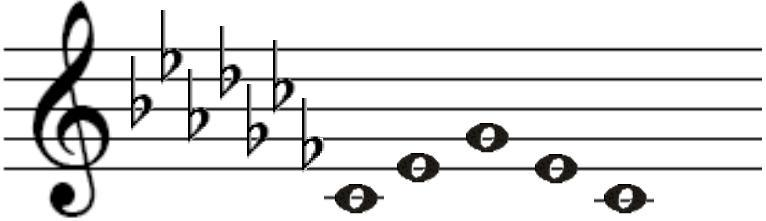 DO      MI     SOL    MI     DO
Triad
Definition: A chord of three notes, each a third apart
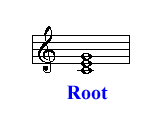 Solfege Used for a Triad
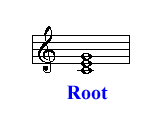 SOL
MI
DO
Quia Tier 2Quarter 2  Week 4
Sharps
NAME: Sharp Symbol
What does a sharp do to a note?
A sharp symbol raises a note a half step
Sharps
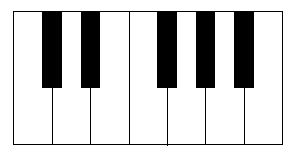 G#
G
Move up a HALF STEP from G
Order of the Sharps
There is a certain order that sharps get used in…
FCGDAEB
Order of the Sharps
Fried Chicken Goes Down Awfully Easy Baby
Sharp Identification
What sharps are being used?
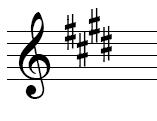 F#  C#  G#  D#
Sharp Identification
What sharps are being used?
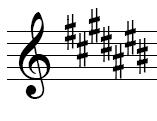 F#  C#  G#  D#  A#
E#  B#
Sharp Identification
What sharps are being used?
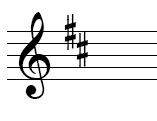 F#  C#
Finding DO
No Flats or Sharps
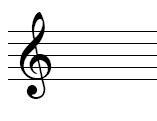 Key Signature is Clear

SO

DO= C
Rule for finding DO
Take the last sharp and go up to the next note.  This note is DO.
Rule for finding DO
Identify the last sharp
D#
2. What is the note name?
D#
Move up to the next line/space.
What is the note name?
E=DO
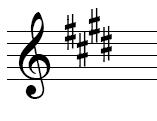 Rule for finding DO
Is there a sharp on E?
NO

Is there a sharp in the key signature name?
NO
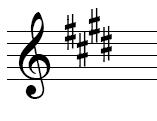 Finding DO
ONE SHARP
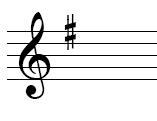 Do = G
Finding DO
TWO SHARPS
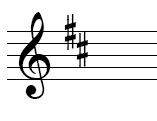 Do = C
Finding DO
THREE SHARPS
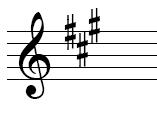 Do = A
Finding DO
FOUR SHARPS
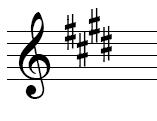 Do = E
Finding DO
FIVE SHARPS
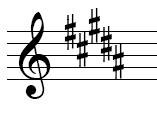 Do = B
Finding DO
SIX SHARPS
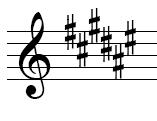 Do = F#
Why F# and not F?
Finding DO
SEVEN SHARPS
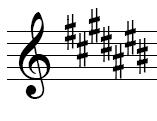 Do =C#
Why C# and not C?
Quia Tier 2Quarter 2  Week 5
Sharp Solfege
WHAT IS DO?
D
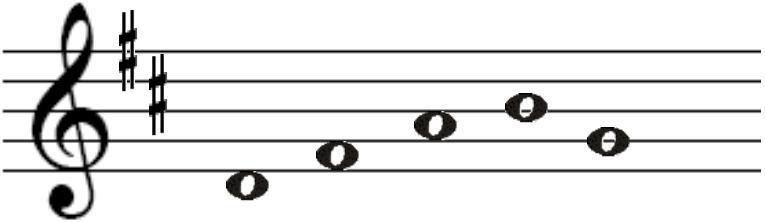 DO         MI          SOL         LA           FA
Sharp Solfege
WHAT IS DO?
E
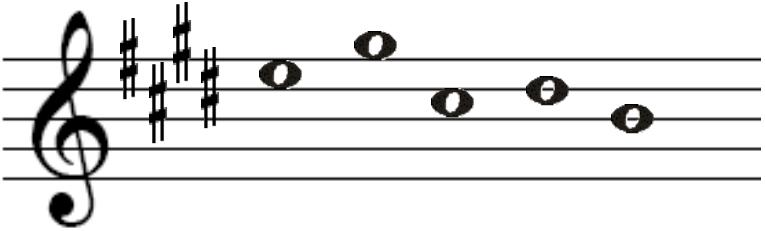 DO         MI           LA            TI            SOL
Sharp Solfege
WHAT IS DO?
C#
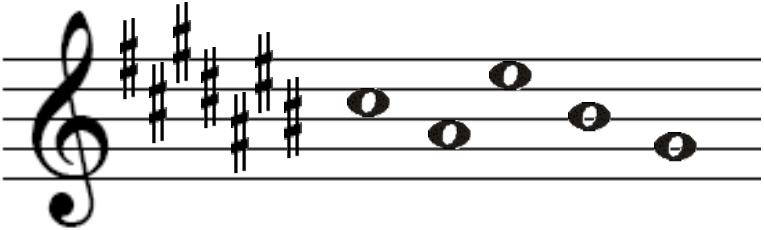 DO         LA         MI         TI          SOL